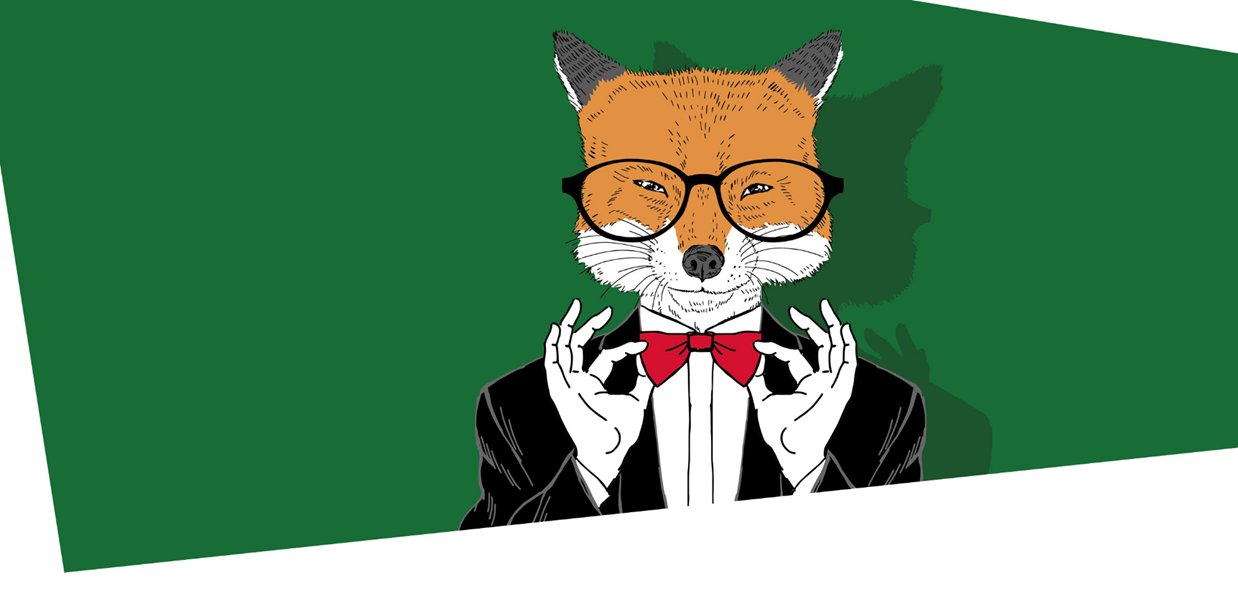 Reinaert de V.
 
Holland Opera
Duda Paiva Company
New European Ensemble
Koningin Nobel houdt Hofdag. Alle dieren klagen over de kwaadaardige streken van Reinaert de Vos. Bruun de Beer en Tibeert de Kater moeten Reinaert gaan halen, maar hij is ze telkens te slim af. Pas als zijn dochter Rosseline aandringt verschijnt Reinaert aan het gerechtshof.
Reinaert wordt veroordeeld... Hij lijkt koningin Nobel met een subliem verhaal te overtuigen van zijn onschuld. Maar Reinaert heeft 1 persoon onderschat: zijn dochter.
The making of Reinaert de V. - YouTube
REYNAERT ES EEN TREKERE ENDE EEN DIEF
HINE HEEFT OEC NIEMENE SO LIEF		
NO DEN CONINC, MIJNE HEERE		
HINE WILDE DAT HI LIJF ENDE EERE		
VERLORE, MOCHTIRE AN WINNEN
Middelnederlands:				Nederlands:
REYNAERT ES EEN TREKERE ENDE EEN DIEF	Reinaert is een bedrieger en een dief
HINE HEEFT OEC NIEMENE SO LIEF		Hij heeft ook niemand lief*
NO DEN CONINC, MIJNE HEERE		(Zelfs) niet de koning, mijn heer
HINE WILDE DAT HI LIJF ENDE EERE		Hij zou willen dat hij (de koning) leven en eer
VERLORE, MOCHTIRE AN WINNEN		zou verliezen, mocht hij er zelf aan winnen**
 
*heeft niemand lief betekent: Reinaert houdt van niemand.
 **er zelf aan winnen betekent: er zelf beter van worden. Reinaert zou het dus prima vinden als de koning zijn leven en zijn eer zou verliezen, als hij er zelf beter van zou worden.
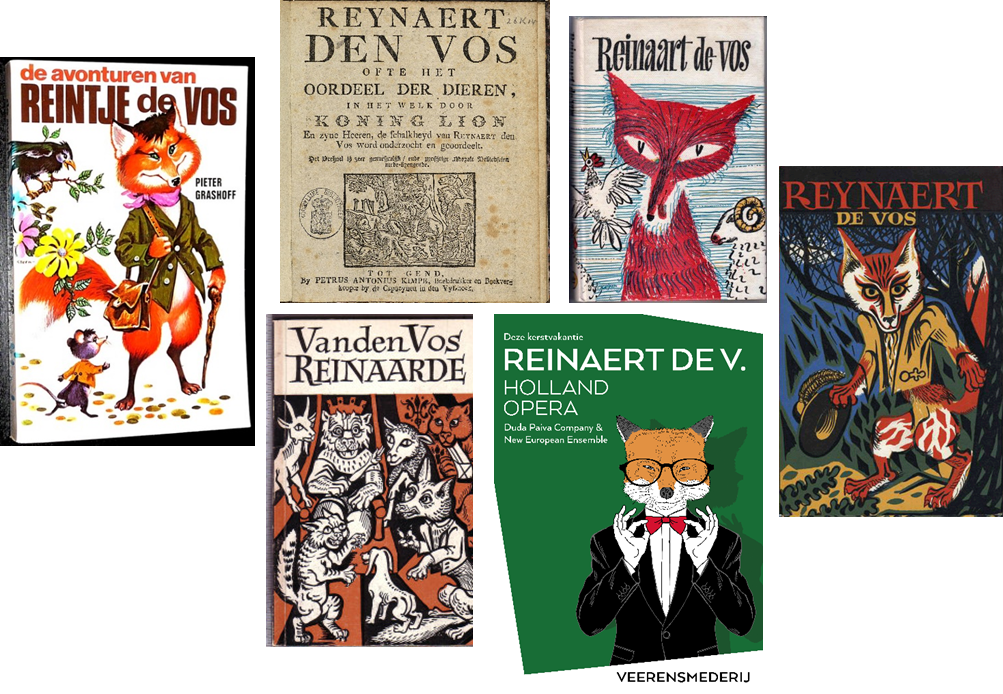 NTR | Het Klokhuis - Uitzending - Rechtszaak